ДЕПАРТАМЕНТ ОБРАЗОВАНИЯ, НАУКИ И МОЛОДЕЖНОЙ ПОЛИТИКИ ВОРОНЕЖСКОЙ ОБЛАСТИ
ГОСУДАРСТВЕННОЕ БЮДЖЕТНОЕ ПРОФЕССИОНАЛЬНОЕ ОБРАЗОВАТЕЛЬНОЕ УЧРЕЖДЕНИЕ ВОРОНЕЖСКОЙ ОБЛАСТИ
«ВОронежский государственный профессионально-педагогический колледж»
Презентация о вреде курения
Как курение влияет на организм человека?
У курящего человека страдают все системы и органы. ЦНС все время находится в возбужденном состоянии. Легкие становятся малорастяжными (из-за этого появляется одышка при длительном беге). После того, когда вы выкуриваете сигарету, у вас сужаются сосуды на 25 – 40 минут (из-за этого увеличивается нагрузка на сердце). Так же, после курения выделяется желудочный сок (не зависимо от того, есть ли пища в желудке). Этот сок разъедает стенки желудка, что в свою очередь приводит к язве.
Самый большой вред курение наносит: дыхательным путям, сердечно – сосудистой системе и головному мозгу.
Как курение влияет на дыхательные пути?
Первое, что поражает курение – это органы дыхания. Компоненты табачного дыма вызывают воспаление дыхательных путей, что в свою очередь может привести к таким заболеваниям как: туберкулез, бронхиальная астма, бронхит, рак (губы, трахеи, языка, гортани) и т.д. Примерно 90% курильщиков имеют серьезные проблемы с дыхательными путями.
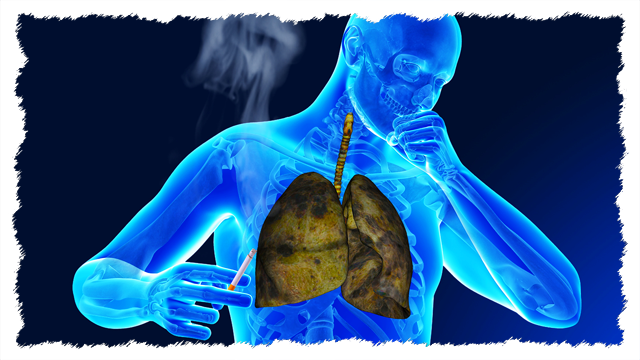 Как курение влияет на дыхательные пути?
Так же, курильщик рискует заработать рак лёгких. Причем, чем больше сигарет он выкуривает, тем больше шанс получить его. Например, если человек выкуривает 12 сигарет в день, то значит, он имеет в 12 раз больше шансов получить рак лёгких, чем тот человек, который не курит. 18 сигарет – шансы возрастают в 18 раз и т.д.
Исследования показывают, что легкие курящего 40-ка летнего человека выглядят так же как легкие 70-ти летнего старика.
Как курение влияет на сердечно – сосудистую систему?
После того, как вы выкуриваете сигарету, нарушается доставка кислорода к сердцу, что в свою очередь приводит к разрушению сердца и сосудов. Так же компоненты табачного дыма повышают давление и сужают сосуды, заставляя сердечную мышцу работать быстрее (с большей нагрузкой). После того как вы выкуриваете одну сигарету, ритм вашего сердца ускоряется на 10 ударов в минуту. Это так же приводит к разрушению сердца.
Никотин, который попадает в кровь, благоприятствует образованию тромбов в сосудах. Так же, повышает уровень холестерина в крови. Риск получить инфаркт миокарда и внезапную смерть, для курящего человека, возрастает в 5 раз.
Как курение влияет на головной мозг?
После того, как никотин попадает в мозг (это происходит примерно, через 7 – 8 секунд)происходит сужение сосудов головного мозга, что в свою очередь снижает приток крови и кислорода к нервной ткани и как следствие, появляются: сильные головные боли, ухудшается память и т.д.
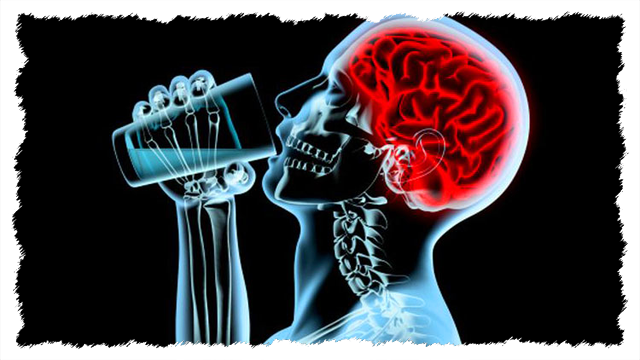 Как курение влияет на головной мозг?
Так же, у курильщика сосуды головного мозга становятся слабыми и теряют свою упругость, что в свою очередь нарушает кровообращение и может привести к кровоизлиянию в мозг. У курящего человека повышается возможность получить рак головного мозга.
Статистика как курение влияет на организм человека
85% курильщиков имеют больные легкие
курение повышает риск заболевания ишемической болезнью сердца примерно в 2 раза
каждые 5 – 6 секунд курение убивает 1 человека
человек, который начал курить в возрасте до 15 лет, имеет шанс получить рак легких в 5 раз больше, чем тот, который начал курить после 25 лет
у курильщиков шанс получить бесплодие возрастает в несколько раз
если женщина курит во время беременности, то шанс того, что её ребенок не выживет, повышается на 20%
курение укорачивает срок жизни на 10 – 20 лет
Самые распространенные болезни курильщиков:
ишемическая болезнь сердца
бесплодие
гангрена
рак
язва
повреждение дыхательных путей
ухудшение зрения
хронический бронхит
Спасибо за внимание